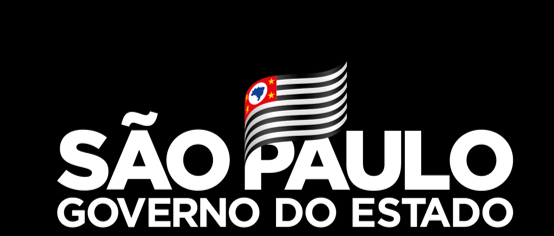 Secretaria de Infraestrutura e Meio Ambiente



Acompanhamento das Ações Relacionadas à Segurança de Barragens no Estado de São Paulo


Geólogo - José Carlos Garcia Ferreira
Coordenador de Petróleo, Gás e Mineração 
Coordenador do Comitê de Barragens do ESP
Acompanhamento Barragens Estado de São Paulo
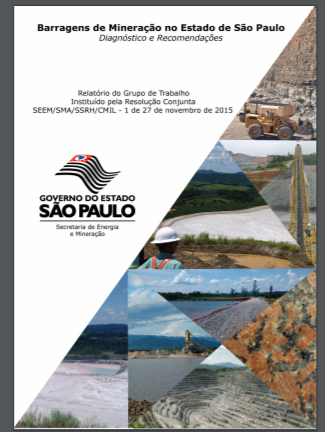 Figura 1: Linha do Tempo – Acompanhamento de Barragens ESP.
Comitê de Barragens do ESP
Resolução SIMA/CMIL/SDE N°1/2020:
 Membros: DAEE, CETESB, IPT, Defesa Civil Estadual, IG, EMAE, CPGM e CRHI.

 Objetivo: Acompanhamento da aplicação da PNSB no Estado de São Paulo a partir da ação dos órgãos fiscalizadores.
Normativas aplicáveis:
Lei  12.334/2010 - Estabelece a Política Nacional de Segurança de Barragens  (PNSB).

Lei 14.066/2020 -  Altera a Lei 12.334/2010 e outras. 

- Barragens de Acumulação de Água para Quaisquer Usos:
ANA - Resolução 236 de 30 de janeiro de 2017;
DAEE - Portaria 3.907/2015 reti-ratificada em 26 de junho de 2017;
ANEEL (ARSESP) - Resolução Normativa 696 de 15 de dezembro de 2015.

- Barragens para Acumulação de Resíduos Industriais
CETESB - Decisão de Diretoria 279/201/C, de 18 de novembro de 2015.

- Barragens para Disposição de Rejeitos de Mineração:
DNPM - Portaria 70.389 de 17 de maio de 2017;
ANM - Resolução ANM n°13,  Ago./2019;
ANM - Resolução nº 32, Maio/2020;
Lei 12.334/2010 -  PNSB
Critérios
Altura maciço > 15m;
Capacidade > 3.000.000 m3 ;
Reservatório de resíduos perigosos;
Categoria dano potencial associado médio ou alto.
Aplica-se:
Barragens de acumulação de água; para quaisquer usos;
Disposição final ou temporária de rejeitos de mineração;
Acumulação de resíduos industriais.
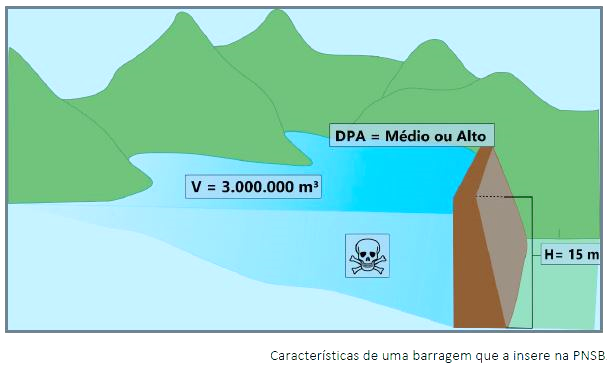 Figura 2: Características Barragens  PNSB.
Matrizes de Classificação  
Segundo Regulamentação dos Órgãos Fiscalizadores
Figura 3: Matrizes de classificação - órgãos fiscalizadores no ESP.
Situação das Barragens ESP inseridas na PNSB
* 1 em construção;

** Documentos em revisão e complementação;

*** Documentos em elaboração.
Figura 4: Situação das Barragens Inseridas na PNSB.
Dados:  ANEEL/2019, ANM/2020, DAEE/2020, CETESB/2019.
Barragens por UGRHI
Figura 5: Barragens distribuídas por UGRHI.
Dados:  ANEEL/2019, ANM/2020, DAEE/2020, CETESB/2019.
Relação CRH e PNSB
Programa de Segurança de Barragens vinculada à Politica Estadual de Recursos Hídricos.
Mobilizar as instâncias do SIGRH;
Articulação com a sociedade e municípios - PLANCON;
Inserção dos temas nos Planos de Bacias;
Educação e Comunicação - Transparência;
Apoio para identificação de barragens;
Incentivo a projetos que atenda a PNSB.
Informações:
Site:  Secretaria de Infraestrutura e Meio ambiente – SIMA.
	
http://arquivo.ambiente.sp.gov.br/publicacoes/2019/07/barragens-noestadodespaulo2019.pdf
Obrigado !
Coordenador de Petróleo, Gás e Mineração
              
		José Carlos Garcia Ferreira   
                   sima.infraestrutura@sp.gov.br
		        Tel: (11) 3133 - 3233
Secretaria de Infraestrutura e Meio Ambiente